Accounts Payable
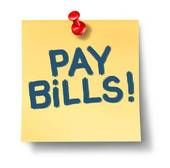 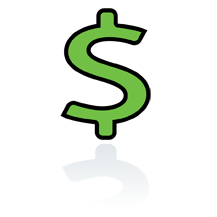 FD-201

November 5, 2019
Agenda
BPA’s  (Banner Payment Authorization)
Travel and Travel Advances
Enterprise Car Rentals
Vendor and payment information
Wire Transfers
Purchasing Card
Foreign Payments
The Life and Travels of a BPA
BPA is created by a department and sent to University Business Services

UBS routes the BPA:
If contract/PO, wire or special check with certain account codes, routed to Procurement and possibly to Property Management (capital)
Foreign payments are routed to Drew Keegan in HR Compliance
Once other departments have approved, the BPA returns to Accounts Payable


Accounts Payable team audits the BPA for policy compliance, checks rates for mileage, meal per diem, etc.
Calls are made for missing forms (travel, hospitality, W9, etc)
Calls are made for clarification, if needed
BPA is routed to management and/or compliance team for review if the payment is for services to an employee


Appropriate coding is reviewed according to the expenses being paid
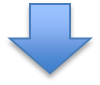 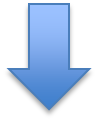 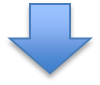 The Life and Travels of a BPA
(Continued)

BPA is entered into Banner by Accounts Payable staff

BPA is reviewed by AP Team Lead, AP Specialist, AP Manager or Director and released from AP


If the payment is not on a grant, a file is sent to the State and a check is subsequently created or ACH is deposited.

If the payment IS on a grant, the BPA goes into an approval queue to OSP for review.  Once OSP approves the BPA, the file is sent to the State for payment
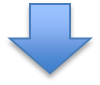 Department to Department  orDepartment to State Agency Payments
Create BPA as usual and send to Accounts Payable

Department to Department payments are reviewed and processed by Tanya Arrington and Andrea Gullickson in Accounting

Payments to other State of MT agencies are reviewed and processed by Tom Zulauf
BPA’s - Getting Started
Approved systems for generating BPAs are:
APEX
Benefits – vendor info interfaces with Banner
Catbooks/Agbooks
Benefits – comprehensive system, does more than just BPAs
Handwritten 	Excel 

To learn more about APEX contact Darcy or ubshelp@montana.edu
To learn more about Catbooks contact catbooks@montana.edu
Putting a BPA together
Like a book
Two staples at top border
Loose or small receipts, taped to 8.5”x11” sheet of paper
Do not print on recycled paper (paper with print already on it)
No two-sided printing
Why?  
To help us from having to flip pages back and forth and around and around; to help with filing; to avoid confusion; to make document imaging and scanning easier.
What info should I include on my BPA?
Your contact information – Name, email, office phone number
Vendor name and address – make sure what prints on your BPA is accurate!
Vendor address should match “remit to” address on invoice.  CatBooks users - make sure you’re checking and updating CatBooks vendor information.  APEX users – if the address is incorrect, please contact UBS to verify the most current address is in Banner.
If the payment (check) is being sent to an MSU department, include the PO Box.  Room and buildings are not recognized as mailing addresses by the Post Office and may delay delivery.
Payments between departments should be submitted on BPA to the receiving department, but will be processed via journal entry in the accounting office.  
Remit Info – this is for the vendor & prints on the check stub/remit summary:
Department Name				
Account number – from the vendor
Invoice number, Invoice Date, Invoice Amount
Additional Info – this is for you or for notes to the business office:
DPO number, contracted services detail, other information that is important to the department’s records, but not necessarily the vendor
Tell us what you are paying for or a description of the expense being paid
Authorized Signature – we can’t pay from an unsigned BPA
[Speaker Notes: Please remember that checks are cut from the State of Montana in Helena.  The State does not forward checks.]
BPA Overview
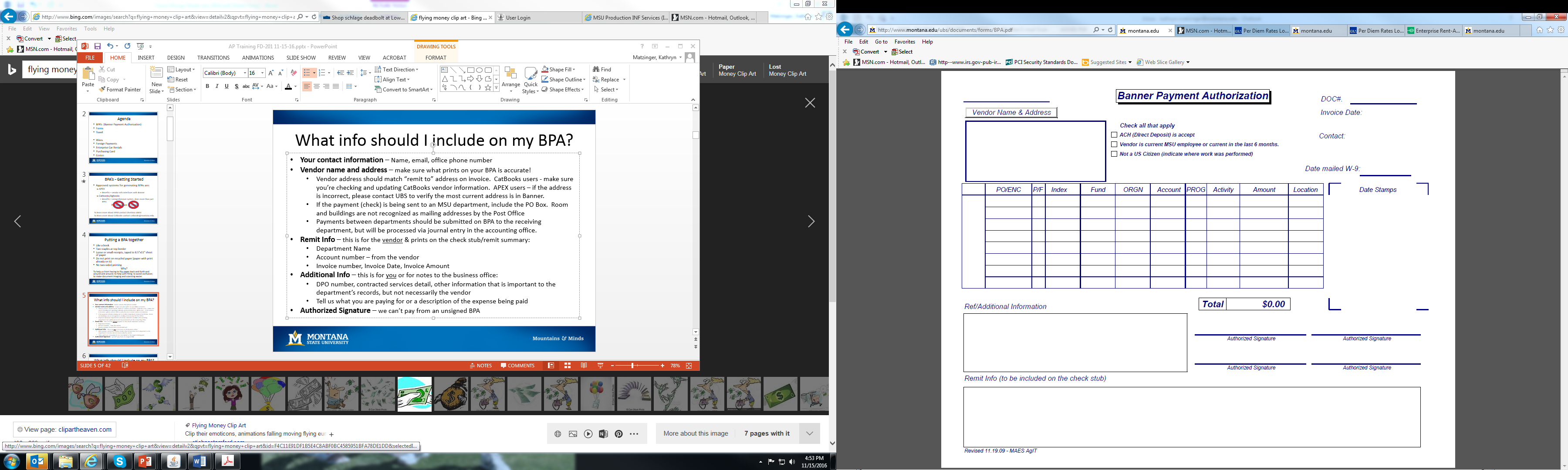 What info should I include with my BPA?
Appropriate Forms:
Travel Forms 
Travel Authorization Form, Travel Expense Voucher, proof of travel
Procurement Forms
Sole Source, Department PO, Contracted Services Agreement
Hospitality Approval Form
Food and beverage purchases,  list of attendees, itemized receipts required
Alcohol Approval Form 
Must be approved in advance for any alcohol purchases
W-9 Form – required for all payments (if recent one is not on file in AP)
Form is available on the IRS website at:
https://www.irs.gov/pub/irs-pdf/fw9.pdf  (Rev. October 2018)
Wire Form 
Include if payment needs to be sent via wire transfer
Receipts!  
Reimbursements require original, itemized receipts – no copies
[Speaker Notes: Please remember that checks are cut from the State of Montana in Helena.  The State does not forward checks.]
Processing a BPA
What helps UBS in processing a BPA?
Include contact name and extension so we can reach the appropriate person if we have questions.
Include the GID or Vendor Code for whom you are paying.  There are many common names and unique combinations and we often have trouble determining which person to pay.
	i.e. John Smith, Jeff Johnson or ‘nicknames’ such as Michael Gold when the actual 	name of the person is Christopher Michael Gold
Check remittance address on invoice to make sure you are requesting the correct remit address, not necessarily what’s in Catbooks or APEX.
Make sure you are using current rates for mileage and meal per diem!  If you are processing travel from different fiscal years, you may need to use two different rates.
Explanation of the business purpose for the expense.
[Speaker Notes: Please remember that checks are cut from the State of Montana in Helena.  The State does not forward checks.]
What helps UBS in processing a BPA?
Appropriate Information:
Attach the original invoice and/or itemized receipts – we cannot pay from work orders, statements, quotes, credit card receipts, etc.
Attach Google Maps or Mapquest lookup of mileage as support for miles driven when longer distances are involved
Document the business purpose and list attendees for all hospitality
Document variances between invoice and BPA total so we can include in memo
Explain unique situations on separate piece of paper to expedite processing
If the BPA is to pay an employee for something other than travel or reimbursement, discuss with Darcy X6411 beforehand to determine if it should be run through payroll or not.  Payments to current employees for services other than their normal duties may cause a ‘red flag’ with the IRS.
Information is key – include any information that may assist us in understanding what you are paying for or details of the situation (avoids phone calls and emails).
[Speaker Notes: Please remember that checks are cut from the State of Montana in Helena.  The State does not forward checks.]
Payments to Employees
Paying employees for services, participant support, awards, etc.
The IRS ‘red-flags’ taxpayers receiving both a W-2 and 1099 from the same place (MSU)
Most payments to employees, other than reimbursements, must be processed through Payroll
Dept submits through payroll - AP cannot forward the BPA to Payroll for processing
Note that Payroll will alter your expense account code to a payroll expense account code (61127, 61124, etc.)
Tax and benefit expenses for payments processed through Payroll will follow normal payroll logic
Work with Darcy ahead of time to determine what payment method is appropriate.  Provide as many details as possible.
Travel Information
Notes for Travelers
If a new employee is going to be traveling, they should request a P-card
Meals do not go on a P-card when traveling, per diem is given
Meals provided by a conference cannot be claimed as per diem.  A copy of the registration receipt, showing meals provided by conference should be furnished to UBS
Hotel, airfare, registrations, shuttles should all be charged to P-card
Keep all original, itemized receipts that are going to be claimed
Keep boarding passes when applicable.  Proof of travel is required!
Please use MSU’s contract with Enterprise Rent-a-Car for all vehicle travel
Prior to Travel
A Travel Authorization/Advance Request should be completed PRIOR to travel if:

All or part of the trip will take place outside of Montana
The traveler is requesting an advance (generally only for meal per diem as other expenses should be on purchasing card) – must be received in UBS office 10 business days prior to travel (additional week if new vendor)
If lodging rates requested are above the standard rate, or the GSA high cost city rate http://www.gsa.gov/portal/category/100120

Foreign Travel:  If traveling to a foreign country, please contact AP for foreign travel training as there are many rates and requirements related to foreign travel that are not included in this training.

Personal Travel: If traveler is combining a trip with personal travel, a comparison ticket must be printed and attached!  MSU will only pay up to the business portion of the travel.  This includes parking, hotel, rental car, etc.
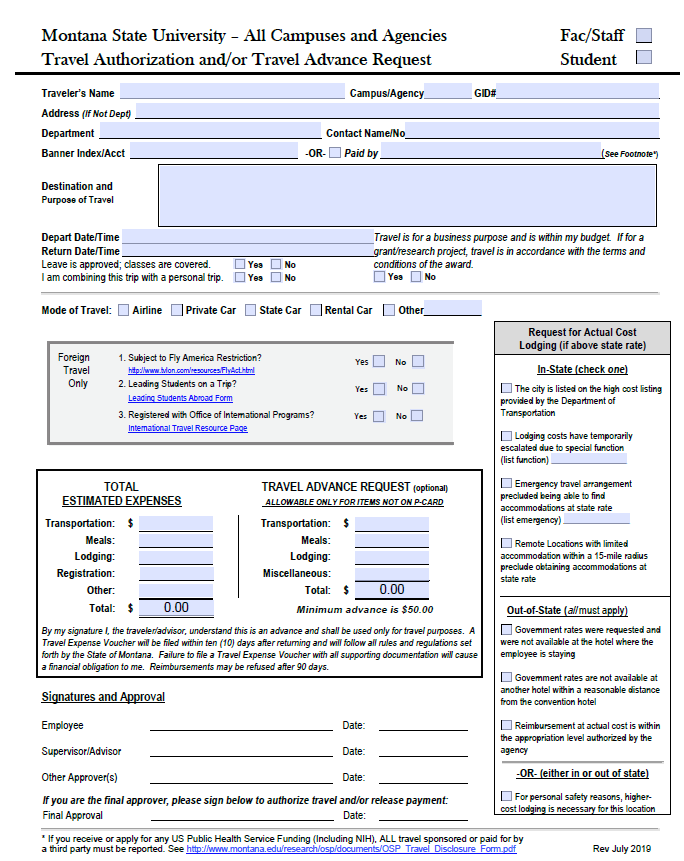 Travel Authorization form instructions
Check if Faculty/Staff or Student in the upper right-hand corner
Fill in Name, Campus, and Banner-Generated ID# (GID)
List your Address
	• If a travel advance check is to be delivered to your department, you may leave the address information blank. 
	• If a check is not to be delivered to your department, list your home address here. This is also applicable if you 	have signed up for direct deposit for your travel reimbursements 
4. List your department and a contact person knowledgeable about your trip, should there be questions about your travel. 
5. Note the index/account to be charged for these expenses, or if paid by an external party, list that party
6. Describe destination and purpose of travel, dates of travel and any other important details. 
7. List Departure Date/Time, Return Date/Time 
8. Check the following reminder boxes Yes or No: 
	• Leave is approved/Classes Covered 
	•  If you are combining this business trip with a personal trip. Note:  extending the number of days you will be 	gone constitutes a “Yes” answer.  Must attach comparison ticket and list the dates of business vs personal 	travel.  MSU will only pay for the portion of the trip that is business related including hotel, parking, meals etc.
Travel Authorization form instructions (continued)
8. Check the following reminder boxes Yes or No (con’t): 
	• Affirm that this travel is for business and within your budget, and is appropriate for an award (if necessary) 
Check box for mode of transportation
For foreign travel, answer questions in shaded box.  Complete additional forms as required (email confirming trip registered with OIP)
Fill in the Total Estimated Expenses
If requesting an advance, fill in the Travel Advance Request section

A few things to note:

UBS does not require a copy of the Travel Authorization form until AFTER travel is complete, UNLESS an advance is being requested.

However, if using grant funds, the Travel Authorization form must be sent to OSP prior to travel, even if an advance is not requested.
After Travel
Itemized, original receipts must be turned in to departmental accountant or person preparing payment paperwork

A Travel Expense Voucher must be turned in after all travel when:
Expenses are being claimed, including per diem
A travel advance was given

A BPA must be submitted when the traveler is owed a reimbursement for expenses or per diem.  All itemized, original receipts must be attached.  Credit card receipts are not accepted.

If traveling by airline, note that that travel is considered out-of-state from the time of boarding.  When using other modes of transportation, the geographical location will determine in- and out-of-state rates.

Please make sure all forms are properly signed by traveler and authorized signer/department head

Explain any unique situations if applicable
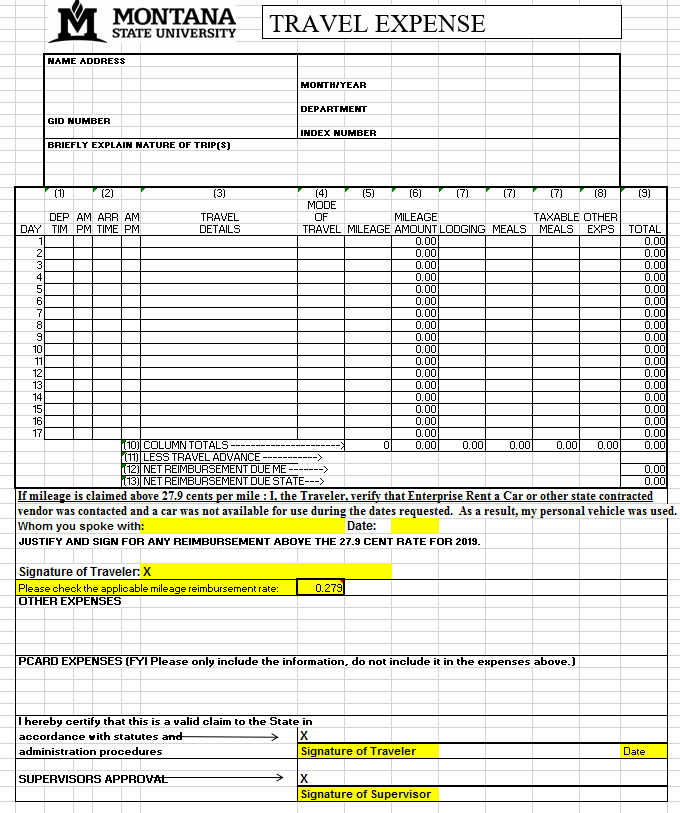 Clearing Travel Advances
If a traveler received a travel advance and is owed for additional expenses:
Submit a BPA and attach a copy of the Travel Authorization (TA), a Travel Expense Voucher (TEV), all receipts, and proof of travel if out of state
Subtract the amount of advance from the total to be paid

If no additional expenses are owed to traveler:
Submit a TEV with proof of travel, all receipts, and a copy of the TA
If the traveler does not use the entire amount of the advance, deposit the remaining funds with the cashiers and attach a copy of the PROCESSED deposit slip with the TEV

Clearly mark that this is paperwork to clear a travel advance
Questions on Travel?
Please contact an Accounts Payable associate or OSP staff/FM for assistance any time!
Enterprise Car Rentals
Book online using MSU’s Enterprise Booking Tool at: https://legacy.enterprise.com/car_rental/deeplinkmap.do?bid=028&refId=GRP63MSU

Benefits:
Low Competitive Pricing
Collision Damage Waiver & $1M Liability included
Unlimited Mileage
No Fee for Drivers Under 25
18+ allowed to drive under this contract
No Fee for Additional Drivers
Discounted pricing for rentals over 30 days
Note: Rentals over 30 days or out of the US should contact Brenda with Safety & Risk in order to extend the state coverage (x6888) 
Rates extend to Student Organizations/Affiliations
Optional delivery to motor pool
Payment Options
MSU Purchasing Card
Preferred method of payment
Name on purchasing card should match name of driver or use alternative payment option

MSU Departmental Billing Number
Allows those without purchasing cards to rent 
Tied to an MSU purchasing card
One per department, contact your departmental accountant to see if you have one set up
Billing number must be provided at time of reservation (8-digit number)
Contact Darcy Tickner to request a new billing number

Direct Bill to Index Number
Allows those without purchasing cards to rent 
For individuals/departments with very minimal needs
Index number & department name required at time of reservation
Tips for booking with Enterprise
If the booking website shows no cars available:
Contact Eric Berg at 406-548-4476 or Erin Kramarich at 406-896-0752 to check availability
Limited number of cars may be held back for MSU
Can also rent from National Car Rental with our contract number (contact Eric or Erin)

Book Early!  
We share the cars with tourists, local events and MSU events
Book cars early in semester when you know you will need them (student trips, etc)
Large SUV’s are limited, can get more from other branches if available, but not within a day
Remember to cancel if you don’t use the car or you will be charged for at least one day of the rental
Vendor and Payment Information
Checking Vendor Information
Vendor Maintenance Form – FTMVEND 

Use this Banner form to: 
• Find vendor code 
• Confirm W9 is on file so vendor can be paid 
• Determine if vendor is set up to receive ACH payments 
• Verify correct vendor payment address
How do I find a vendor code?
Vendor Codes: 
In most cases, the naming convention for vendor codes is the first three letters of the first name plus the first three letters of the second name. Ex: (Reporters Office Plus = REPOFF).  

To query/search for a vendor code in FTMVEND:
1. Click on the drop down (…) to the right of the Vendor box. 
2. Enter your query in the Last Name field.  
4. Use the wildcard search character % to maximize your search results.   
5. Press Go, then select the correct vendor, then Go to execute the query.
How can I see if a W9 is on file?
In FTMVEND, go to the Additional Information tab – look for ******* in the SSN/SIN/TIN area 
Go to RELATED – Text [FAOTEXT] to see when W9 was requested/received 
If it was received over 2 years ago or there is no information, please get a new completed W9 from the vendor before payment can be made.
All address changes require a new W9 on file
How can I see if a W9 is on file?
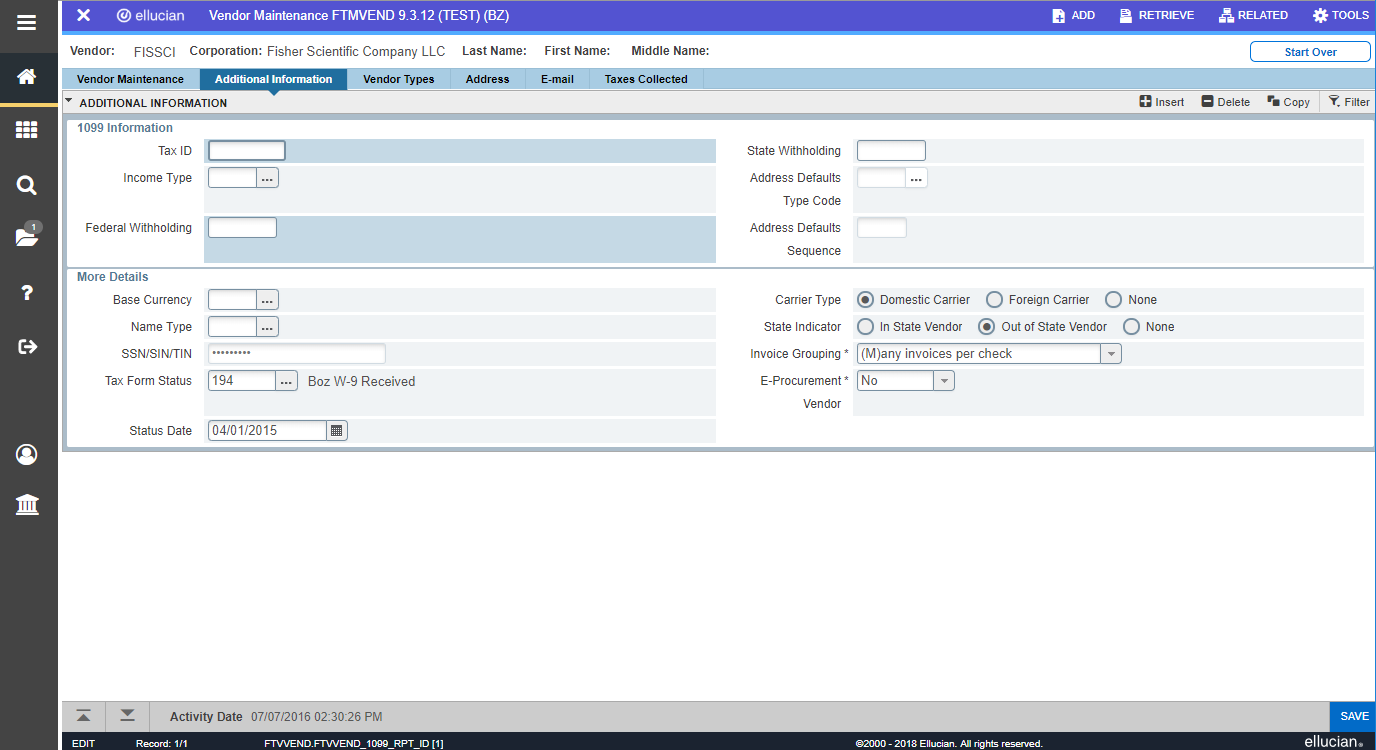 Is this vendor set up on ACH?
In FTMVEND, go to the Address tab
Arrow down through the addresses
‘VE’ vendor address type indicates that the vendor is set up to receive ACH payments (make sure ‘Inactivate Address’ is not checked)
The corresponding sequence ‘VP’ address is the address to put on your BPA, even if the vendor is set up for ACH
Is this vendor set up on ACH?
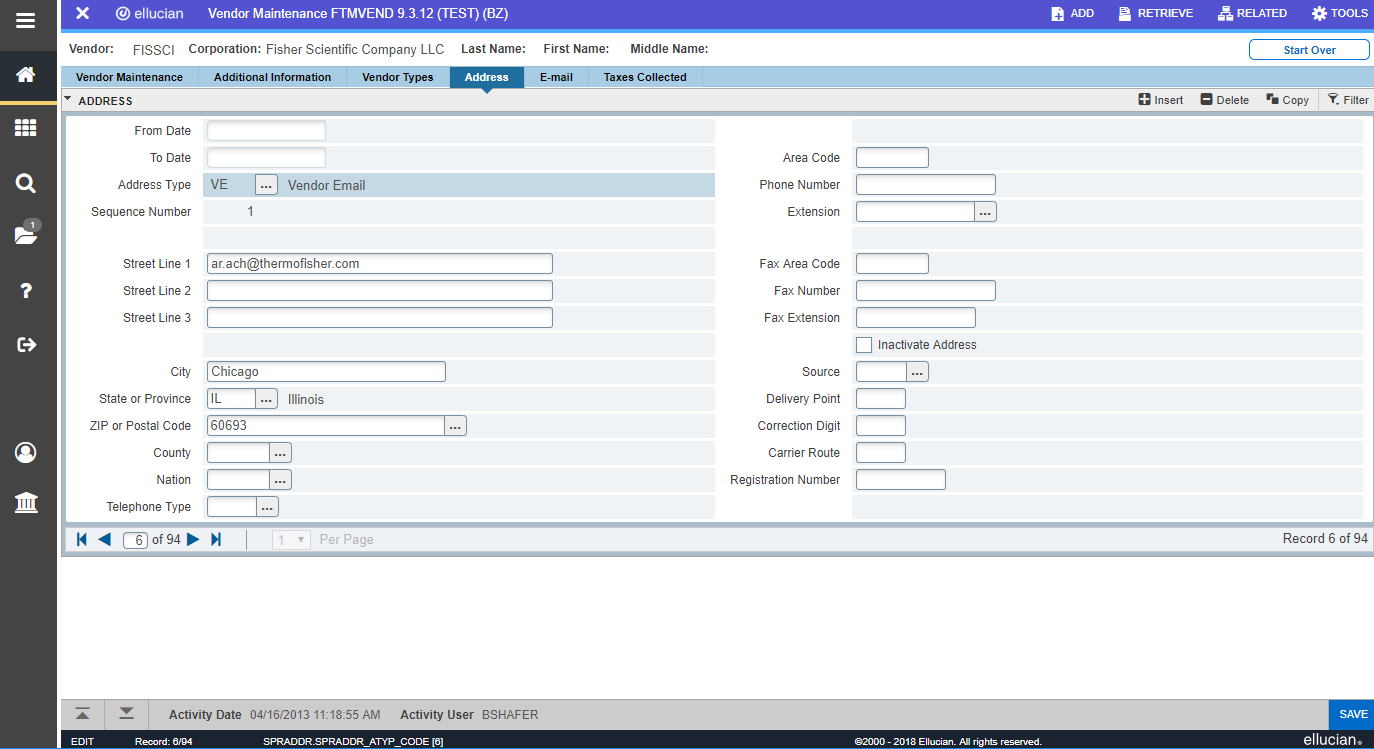 Is this vendor set up on ACH?
VP Address sequence should match VE Address sequence for ACH vendors
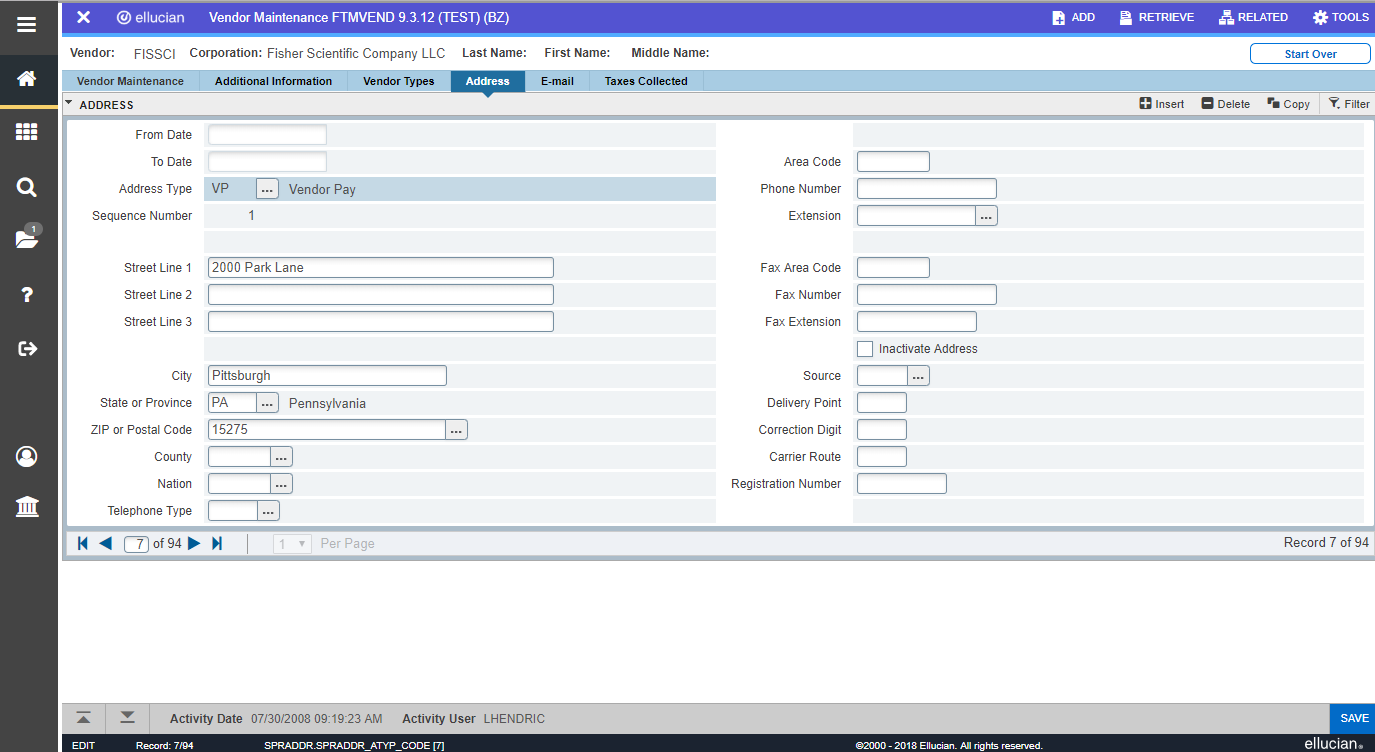 ACH form (direct deposit)
Required for all new setups and changes to ACH Information
Contact Accounts Payable to obtain a form
Not online due to fraudulent activity
Vendor History
Has my payment been processed?
Vendor Detail History Form – FAIVNDH 

Search for vendor following steps in previous slide
This leads you to the vendor history screen where you can choose from all invoices, credit memos, open invoices or paid invoices. 
The check number listed at the far right is not the check number the vendor receives.  The Department of Administration in Helena prints our vendor checks for us and assigns their own check numbers.  Contact UBS for information on vendor checks.   
You can further drill-down on a particular invoice by highlighting the appropriate line and clicking RELATED on the menu bar and the View Invoice Information [FAIINVE] link.
Has my payment been processed?
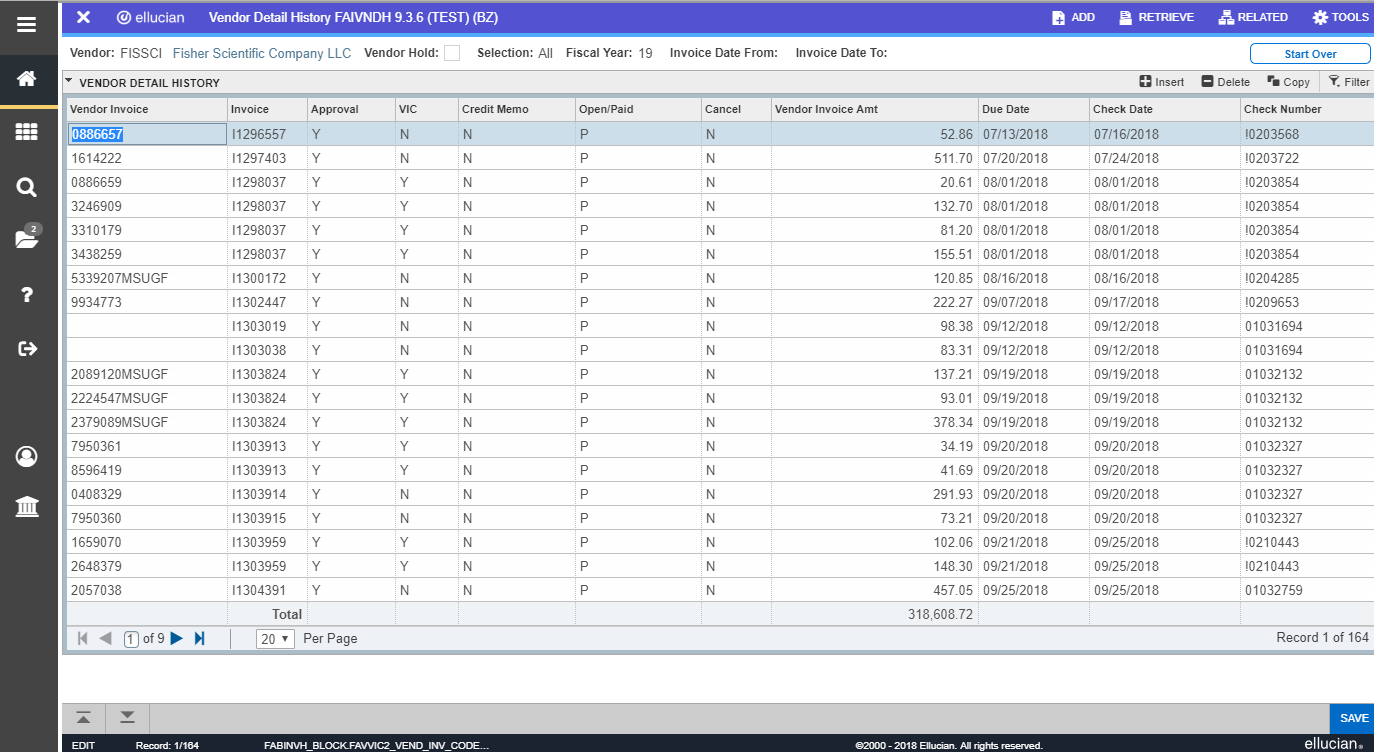 Outgoing Wire Transfers
Foreign and Domestic Wire Transfers
Wire Transfer form (use for all wires):  http://www.montana.edu/ubs/documents/OutgoingForeignWireTransfer.pdf
Attach this form to all BPA paperwork and supporting docs
List currency as it is listed on invoice.  If invoice is in Euros, BPA should have Euro amount, please mark currency clearly
Special instructions should include:  remit info for vendor, account number, invoice number – to help vendor apply payment correctly
If wiring US Dollars, please include separate line on BPA with index and account 62802 for $20 processing fee
Incoming Wire Transfers
Contact Andrea Gullickson for information
	994-5727 or andreag@montana.edu
MSU Purchasing Cards
P-card application form
	Please remember to complete ALL fields on the form and DO NOT modify
	https://www.montana.edu/ubs/purchasingcard/index.html

	Information Needed:
Full Legal Name (now required)
Entire GID number
Entire PO Box address
Phone number with area code
(for US Bank to contact in case of fraud)
Org number
Can accept completed DocuSign pcard applications, please only include last four digits of GID.
Receiving the pcard
New cardholders will be required to complete an online quiz

Cardholders may take quiz at time of application

UBS will mail new cards to PO Box listed on cardholder statement after cardholder has completed the quiz

UBS will mail replacement cards to PO Box listed on cardholder statement 
Card Expiration Dates

If card expires Nov 2019, it is valid through Nov 30, 2019
Suspected Fraud on pcard
Cardholder (not departmental accountant) must call US Bank directly to verify charges

Security questions cardholder needs to know
PO Box on pcard statement
Phone number associated with card
Single purchase limit
Last 4 digits of GID (in place of SSN)

Merchant Compromise
Pcards – things to remember
Limit increase requests
Single limits
Over $5,000 non-travel related-must be approved by Procurement. DO NOT SPLIT PURCHASES.
Cycle limits
Monthly cycle dates-refer to UBS Pcard website 

Index and Account code change requests
Must clearly provide information

Pcard Account Manager & Business Manager Changes
Must provide ALL ORGs you are requesting access to
Pcards – things to remember
Review all your indexes for activity in 62886
process corrections promptly
Fraudulent charges – leave in 62886, credit will post here
Add consistent, meaningful descriptions
Example:  NACUBO-M Smith Dallas TX Sept 2014
For out of state/country travel – traveler should notify US Bank
Travel justifications
Include one copy behind report page for each traveler/trip, we don’t need a copy with each receipt.
Foreign Payments
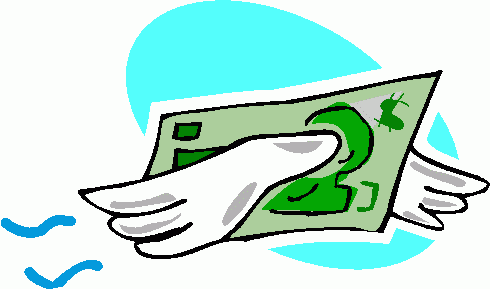 -  Reviewed by Drew Keegan – HR Compliance
-  Taxability
-  Applies to all foreign payments – individuals or        	businesses
A Foreign National is a person who is neither a citizen of the United States nor a permanent resident alien.
For immigration purposes, a Foreign National is a person who is not a citizen or permanent resident of the United States who has been admitted on a visa for a temporary stay that will end when the purpose of that stay has been fulfilled.
For tax purposes, a Foreign National is generally a F-1 full-time student who has been in the US for less than five calendar years or a J-1 teacher/researcher who has been in the US for two calendar years or less out of the last six calendar years.  
Because resident and nonresident aliens are taxed differently, it is important that Foreign Nationals know their tax status.  A nonresident alien is neither a US citizen nor a resident alien for tax purposes.  A resident alien for tax purposes satisfies either the green card test or substantial presence test for the calendar year.  One is considered to have satisfied the green card test, and is therefore a resident alien, if at any time during the calendar year was a lawful permanent resident of the United States according to immigration law and this status has not been revoked or administratively or judicially determined to have been abandoned.  One satisfies the substantial presence test, and is therefore treated as a resident alien for the calendar year, if they have been physically present in the United States for at least: 

	31 days during the current year, and
	183 days during the 3-year period that included the current year and the 2 years immediately preceding the 	current year.  To satisfy the 183-day requirement, count:
	All day present in the current year
	One-third of all days present in the first year before the current year, and
	One-sixth of all days present in the second year before the current year.
Tax Forms for Foreign Payees
Under United States law, foreign individuals and entities are subject to withholding on US Source Fixed or Determinable Annual or Periodic (FDAP) Income. Montana State University, as a withholding agent is required to withhold unless a foreign payee can demonstrate that income is not US Source FDAP income or a tax treaty exemption is available for such income. Non-withholding is substantiated through the provision of certain United States Tax Forms. 
Claim of Tax Treaty Benefits
Foreign vendors, students, and scholars may be eligible to claim the benefit of a tax treaty if one exists between their country of residence and the United States. 
The first step in determining eligibility for the benefits of a tax treaty is to determine whether the US has entered into a tax treaty with the individual or entity's country of residence.  The second step is to determine whether the individual or entity meets the requirements of the Article of the treaty under which the benefit is claimed. 
A full list of current tax treaties entered into by the US can be found at https://www.irs.gov/businesses/international-businesses/united-states-income-tax-treaties-a-to-z.  This list can be used to determine if there is a tax treaty between the US and the relevant country and, if so, whether the individual or entity meets the requirements to claim the benefit of any Article of the tax treaty.  The IRS has also provided several summaries of available tax treaty benefits at https://www.irs.gov/individuals/international-taxpayers/tax-treaty-tables.  Individuals and entities may also wish to consult Publication 901 (US Tax Treaties) for additional information.
Foreign Account Tax Compliance Act (FATCA)
The Foreign Account Tax Compliance Act (FATCA) is a broad-reaching United States Federal Law intended to reduce tax non-compliance by US persons.  Effective July 1, 2014, the Internal Revenue Service (IRS) issued additional guidelines regarding the implementation of FATCA. 
FATCA requires payers such as the MSU to:

Have procedures in place to categorize foreign payees and identify any payments that would be subject to withholding
Have procedures in place to report and potentially withhold tax from payments that are subject to withholding
Receive appropriate documentation (e.g., W-9, 8233, W-8 form) to verify payee’s FATCA status

To ensure compliance with FATCA, the University must request a W-8 form from any actual or presumed foreign person or entity.  Therefore, MSU must request the appropriate Form before making a payment to a foreign individual or entity (supplier or vendor).   International vendors must submit a US withholding certificate (8233 or W-8 series) with an Employer Identification Number (EIN), Individual Taxpayer Identification Number (ITIN), Social Security Number (SSN), or Foreign Taxpayer Identification Number (Foreign TIN) in order to claim an exemption from or reduction in withholding. With regards to business payments, the EIN, ITIN or SSN can only be used by the vendor for US business tax obligations and cannot be used for US personal tax obligations.
Travel Reimbursement Requirements
Completed UBS Guidance Page for Vendor Tax Forms OR recipient’s email directed to foreign tax compliance specialist to facilitate FNIS request to determine appropriate tax form

W-8BEN form for Non Resident Aliens (NRA) or W-9 form for Resident Aliens (RATX) and/or Lawful Permanent Residents (LPR)

Attach receipts to BPA and if invited speaker, attach announcement

Indicate if travel required for job, person is being reimbursed is an invited speaker, being awarded honorarium, or compensated for work performed outside the US

NRA student travel taxable at 14% unless tax treaty applies or travel is required by job; similarly, travel grants are considered a form of taxable scholarship income subject to 14% tax withholding unless a tax treaty exists
UBS Guidance Page for Vendor Tax Forms

In compliance with IRS tax reporting regulations, please check the box next to your tax residence status below and return this form along with the appropriate tax form (W-8BEN or W-9) to University Business Services:
	_____US Citizen.  Complete and submit W-9 form.
­­­	_____Nonresident alien (NRA).  A nonresident alien is an individual who is not a U.S. citizen or a resident alien.  Note: a student 		under an F1/J1 visa is generally considered an NRA for the first 5 calendar years present in the U.S. A scholar under a J1 visa 		(nonstudent) is generally considered an NRA for the first 2 calendar years present in the U.S.  Complete and submit W-8BEN form.
		Resident alien (RA). A resident alien is an individual who is not a citizen or national of the United States and who meets either the 			green card test or the substantial presence test for the calendar year (W-9). 
	_____RA under Green card test.  An alien is a resident alien if the individual was a lawful permanent resident of the United States at 	any time during the calendar year.  This is known as the green card test because these aliens hold immigrant visas (also known as 		green cards).  Complete and submit W-9 form. 
	_____RA under Substantial presence test.  An alien is considered a resident alien if the individual meets the substantial presence test 	for the calendar year.  Under this test, the individual must pass both the 31-day and 183-day tests: 
    		 	•     31-day test: Were you present in United States 31 days during current year? _______
     			•     183-day test:
				A. Current year physical days in United States x 1 = _____ days
				B. First preceding year physical days in United States x 1/3 = _____ days
				C. Second preceding year physical days in United States x 1/6 = _____ days
				D. Total Days in United States = _____ days (add lines A, B, and C)
	If line D equals or exceeds 183 days, you have passed the 183-day test.
	Note:  In most cases, the days the alien is in the United States as a teacher, student, or trainee on an “F,” “J,” “M,” or “Q” visa are not 	counted.  This exception is for a limited period of time.  Complete and submit W-9 form.

For more information on resident and nonresident status, the tests for residence, and the exceptions to them, see Pub. 519 on the IRS website (www.irs.gov).  If you have questions about your tax residence status please contact Andrew Keegan at drew.keegan@montana.edu or 406-994-7926.
Honoraria and Reimbursements to Foreign Nationals

An honorarium is a payment to an individual for a presentation-oriented, guest lecture or invitational event.  Before committing to an honorarium for a foreign national, departments must ensure the person has the appropriate visa that allows such a payment.  For short-term visits made for the purpose of delivering a lecture or speech, only certain visa classifications are authorized to accept an honorarium.  An individual already in the U.S. may not necessarily be here in the correct visa classification.  For instance, diplomats, employees of foreign governments, military personnel, or others on foreign government representative visas, employees of the World Bank or political officers attached to a foreign embassy in the U.S. hold visa classifications specific to the duties of their posts and are not permitted to earn additional income through activities such as speaking engagements.

Do not assume that an international visitor holds the correct visa classification, especially if they are already in the U.S.  You must look at additional sources of information that could include the individual's passport visa or stamped I-94 card to determine visa classification.
What Activities Can Be Paid Through an Honorarium

An honorarium may be paid to a foreign national for "usual academic activity or activities."  These activities include lecturing, teaching and sharing of knowledge or performance (when the audience is composed of non-paying students and/or is open to the general public free of charge).

"9/5/6" Rule for Honorarium Payments

	Foreign nationals in B-1, B-2, VWB, and VWT status may accept an honorarium and/or reimbursement of travel expenses under the following conditions:
For "usual academic activity or activities"
9 days or less at MSU
The individual has accepted such payment from no more than 5 educational or research institutions, including the honorarium payment to be made by MSU
In the previous 6-month period
Who Is Eligible to Receive an Honorarium
B-1 or B-2 provided the individual meets the conditions of the Honorarium Rule
VWB (Visa Waiver Business) or VWT (Visa Waiver Tourist) provided the individual meets the conditions of the Honorarium Rule. 
Canadian Walkovers for Business or Pleasure provided the individual meets the conditions of the Honorarium Rule.

NOTE: If the event for which the honorarium is offered is arranged before the individual travels to the U.S., the individual must seek admission as a B-1 or VWB non-immigrant.
Tax Withholdings

Honoraria paid to foreign nationals are subject to 30% tax withholding, unless the person can claim a tax treaty benefit (SSN/ITIN needed).  Travel reimbursement is not subject to withholding because it is generally not considered a source of income.

Departments can elect to pay the tax withholding to which an honorarium payment is subject.  For example, if a foreign national receives an honorarium in the amount of $100, the 30% tax withholding deducts $30, leaving the individual with $70; if the department intends for the individual to receive $100, they may choose to gross up the taxes, meaning the full honorarium payment would amount $142.85 ($100/.7).  When choosing to gross up taxes, indicate this on the BPA and the index from which the taxes are to be debited.
Contact Drew before BPA is submitted for tax implications
For honorarium payments, individual must complete FNIS to ensure that Honorarium Rule conditions are met
W-8BEN form for Non Resident Aliens, W-9 for Resident Aliens (in which case they are taxed like US citizens for tax purposes)
Indicate “Not a US Citizen” on BPA
Indicate reason for honorarium (e.g., providing lecture); attach copy of announcement for presentation
Without SSN/ITIN, taxable at 30%
Paying Foreign Vendors
Current W-8 form required (W-8BEN-E, W-8EXP, W-8ECI, W-8IMY)

Name on BPA, contract, wire transfer form, & W-8 form must match

Services performed outside the US? Write it on BPA

BPA must clearly show what payment is for (e.g., services inside or outside US, software royalties)
W-8 Series FormsThe W-8BEN-E (or other W-8 series) Form is a new form that is a direct result of FATCA.  The W-8BEN-E is to be completed by foreign entities, not individuals.  This form contains 30 parts; however, very few of them are required to be completed to permit vendor payments.  Foreign entities must complete Parts I, III (if the benefit of a tax treaty will be claimed), and XXIX.  If any required field is not complete, the W-8BEN-E is invalid and will be rejected.Due to the length and complexity of the Form W-8BEN-E, Montana State University has outlined below the necessary requirements in order for MSU to accept a Form W-8BEN-E as valid. The recipient is responsible for determining whether the Form W-8BEN-E or another W-8 series Form is appropriate. At a minimum, the following lines must be correctly completed for Montana State University to accept the Form W-8BEN-E:
Part I requires the entity to identify the beneficial owner of the payment, including name, address, entity form, FATCA status, and US or Foreign Taxpayer Identification Number:
Line 1: Organization name; 
Line 2: Country where the organization was incorporated (corporations) or located (other entities); 
Line 4: Organization status (Chapter 3): select the appropriate status; 
Line 5: Organization status (Chapter 4): select the appropriate status;
Note: the status chosen on this line will determine the appropriate Part IV-XXVII which must be completed; 
While MSU cannot provide tax advice to its vendors, and each entity must accurately determine the appropriate Chapter 4 Status to be reported in Part I, Section 5, the following foreign entity types are most heavily represented in Montana State University’s vendor base:
Foreign government, government of a U.S. possession, or foreign central bank of issue.  Complete Part XIII.
International organization.  Complete Part XIV.
501(c) organization.  Complete Part XXI.
Nonprofit organization.  Complete Part XXII.
Publicly traded NFFE or NFFE affiliate of a publicly traded corporation.  Complete Part XXIII.
Active NFFE.  Complete Part XXV.
Line 6: Physical address of organization
Note: street address, city or town, state or province, postal code (if available), and country are required;
Line 8 and/or 9b: US/Foreign TIN
Line 8 (US TIN) should be completed if the entity has a US TIN; 
Line 9b (Foreign TIN) should be completed if the entity has a Foreign TIN; 
Note: A US or Foreign TIN is required to claim the benefits of a tax treaty
Part III must be completed if the foreign entity will claim tax treaty benefits to reduce withholding on payments by MSU.
Line 14: Claim of Tax Treaty Benefits
a: Name of country where the organization is a tax resident (if tax treaty exists between US and that country); 
b: The first box (the box immediately after "b." and preceding the text) must be marked for MSU to process a claim for tax treaty benefits.  If the tax treaty benefit claimed is subject to a limitation of benefits provision, the appropriate box must also be checked;
Note: The IRS has published a list of limitation of benefits articles under US Tax Treaties here.
Line 15: To claim a tax treaty benefit, there are three lines that must be completed on Line 15: 
The Article and Paragraph number of the Tax Treaty between the US and the country listed on Line 14a under which the benefit is claimed;
The reduced rate of withholding under the tax treaty; 
The type of income earned
Note: if the treaty includes additional conditions which must be met to claim the reduced rate of withholding, the organization must state why it meets such additional conditions in the space provided 
Part XXX is a certification, stating that the signatory of the W-8BEN-E is empowered to sign on behalf of the entity.
SIGN HERE: Requires a physical (non-electronic) signature by a person authorized to sign on behalf of the organization; 
PRINT NAME: Printed name of the person who signed the Form W-8BEN-E;
DATE: Date of signature; required format is Month/Day/Year
The box under the signature line must be checked by the person signing on the line marked "SIGN HERE"
Advise vendors to  consult with a tax advisor regarding the proper completion of Form W-8BEN-E.  The material contained herein does not constitute tax, legal, or accounting advice.  

As with the Form W-8BEN, a Form W-8BEN-E is valid for the calendar year in which it was signed, as well as the three succeeding calendar years, unless a change in circumstances makes the information provided on the form W-8BEN-E inaccurate.  Thus, a W-8BEN-E signed during calendar year 2019 would be valid for calendar years 2019, 2020, 2021, 2022.  A new form W-8BEN-E would be required for any payments to be made after December 31, 2022.

Forms W-8EXP, W-8ECI, and W-8IMY
Forms W-8EXP, W-8ECI, and W-8IMY are used less often than forms W-8BEN and W-8BEN-E.  Form W-8EXP is used for payments to foreign governments, tax-exempt organizations, and other similar entities.  Form W-8ECI is used for payments of income that is effectively connected with a trade or business in the US.  Form W-8IMY is used for payments to certain financial intermediaries.

It is the responsibility of the vendor to determine which of the W-8 series forms is applicable to their organization of their entity.
Questions?
Andrew Keegan
Human Resources
drew.keegan@montana.edu


406-994-7926
Contacts
Lynne Hendrickson, x5739   	Email:  lhendrickson@montana.edu
BPA questions, special checks, cashed check verifications, foreign wire transfers, automatic deposits
 
Kathy Marker, x7922    		Email:  kathryn.marker@montana.edu
General accounts payable, P-card reports, travel questions

Ausra French, x5114   	 	Email:  ausra.french@montana.edu
General accounts payable, travel questions, travel advances

Jerry Mallack, x4382		Email:  jerry.mallack@montana.edu
General accounts payable, travel questions

Polly Kogel, x5531		Email:  polly.kogel@montana.edu
General accounts payable, vendor set-ups, travel questions

Drew Keegan, x7926    		Email: drew.keegan@montana.edu
HR Compliance Specialist, foreign payments, taxability of foreign payments

Andrea Gullickson, x5727   	Email:  andreag@montana.edu
P-card administrator (applications, fraud, general questions), Costco

Mary Engel, X1982		Email: mengel@montana.edu
OSP contact

Darcy Tickner, x6411   		Email:  dtickner@montana.edu
Unique situations, independent contractor vs. employee questions
Questions & Comments
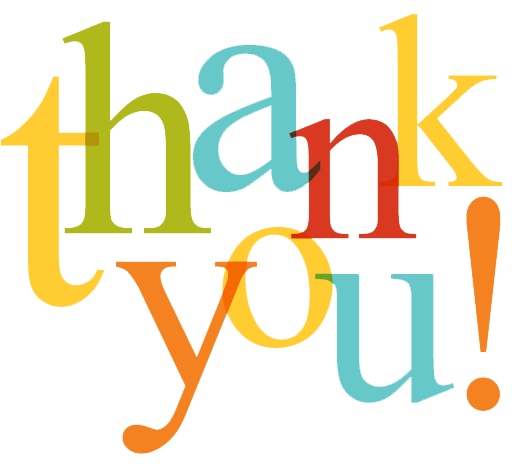